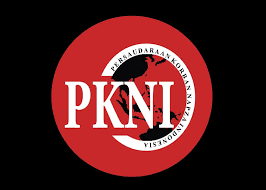 Legal Aid Services Young PWID in Repressive Environment
Alfiana Qisthi
Legal Advocacy Officer
Persaudaraan Korban Napza Indonesia/ Indonesia Drug User Network
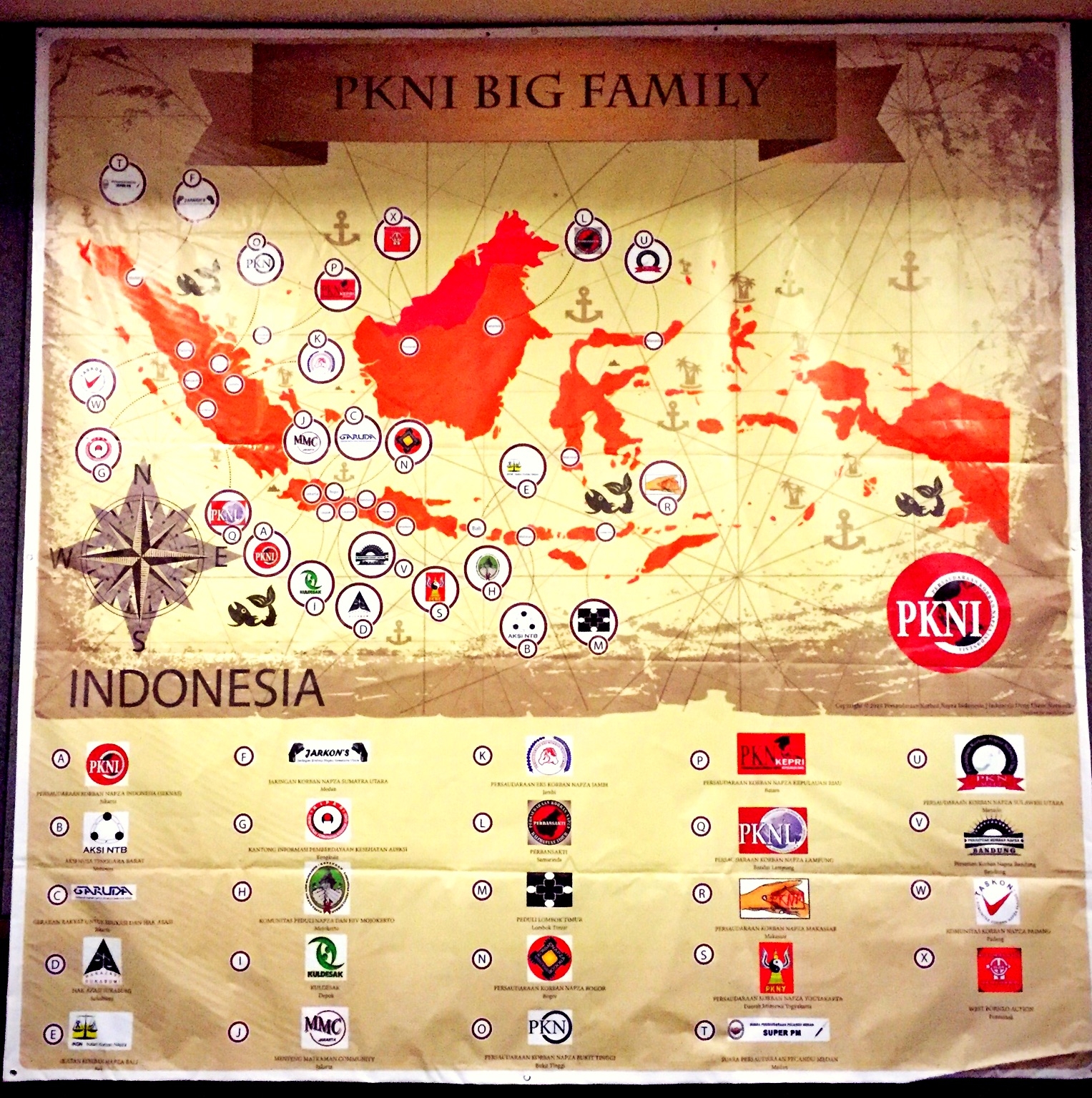 Legal Issues – Young PWID in Repressive Environment
Source: Harm Reduction International 2013
Context of Women Drug Injecting Initiation
Mean age of injecting initiation was 21.2 years, with some women injecting for the first time at 12 years of age. 






96% of women were injected by someone else the first time they ever injected drugs, which is a risk factor for HIV transmission.
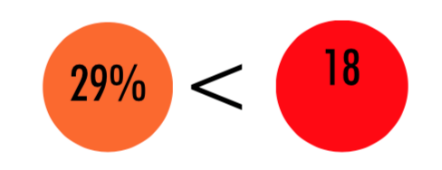 Source: Women Speak Out Research (PKNI-University of Oxford)
Indonesia’s Repressive policy environment
Using drugs
Possessing drugs
Carrying drugs
The Barbaric ‘War on Drugs’
In 2015, President Joko Widodo declared ‘ War on Drugs’ as he stated a new status ‘Indonesia Drug Emergency’.
Compulsory Rehabilitation
Expulsion from residence
Forced Urine Test
Shoot in Place
139 people shot-dead in 2017
DEATH PENALTY
Many young people under 18 incarcerated on drug related charges without legal assistance.

Available data is very limited

There is criminal sanction (jail and fines) for parents who don’t report their children for using drugs.

There are many cases stopped in pre-trial, because of bribery.

Social impacts: dropout from school, discrimination in health services, social exclusion, limit job opportunity.
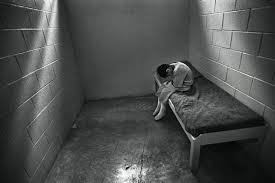 Legal Issues-Young PWID
What is the Indonesian Drug Users Network Doing?
Legal assistance
Ensure client get assessment
Ensure client get the special needs (if any)
Partnership with Harm Reduction Organization
Strategic Litigation
Recommendation
Move beyond a case by case legal aid approach.
Use documentation and experience of legal aid cases among young people as a tool for structural and policy change (Structural Legal Aid.
Public awareness
Legal empowerment
“ Prison is not the solution ”